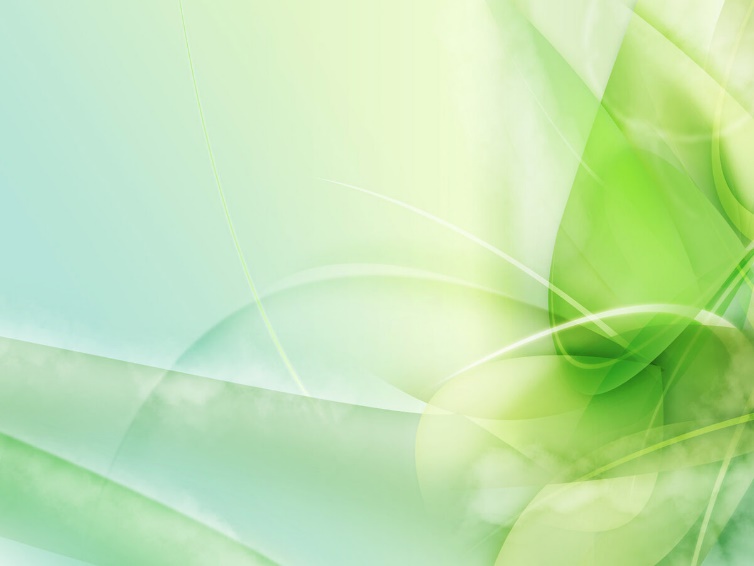 СПОКОЙСТВИЕ, ТОЛЬКО СПОКОЙСТВИЕ!
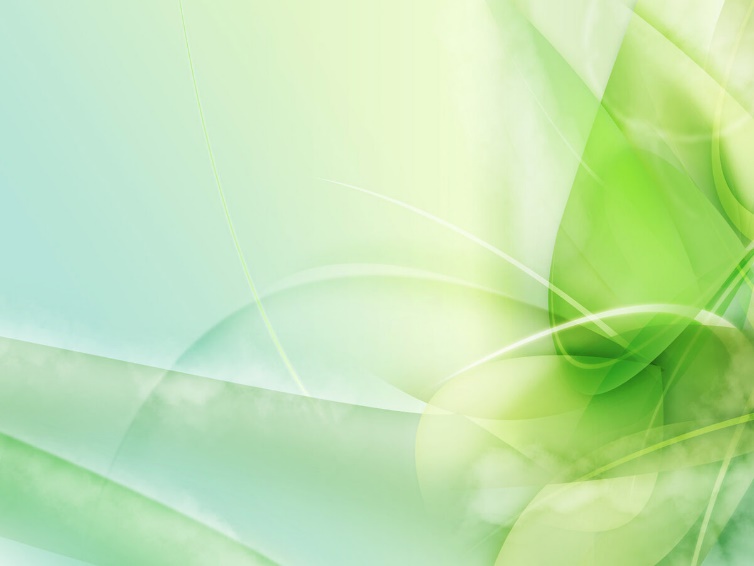 Если на душе тревога,Если ощущаешь стресс,Сделай быстро вдох глубокий,-Это первый твой прогресс!На бумаге покалякай,Руку посжимай в кулак,Громко-громко ты поахай!Нет тревоги, стресс – пустяк!
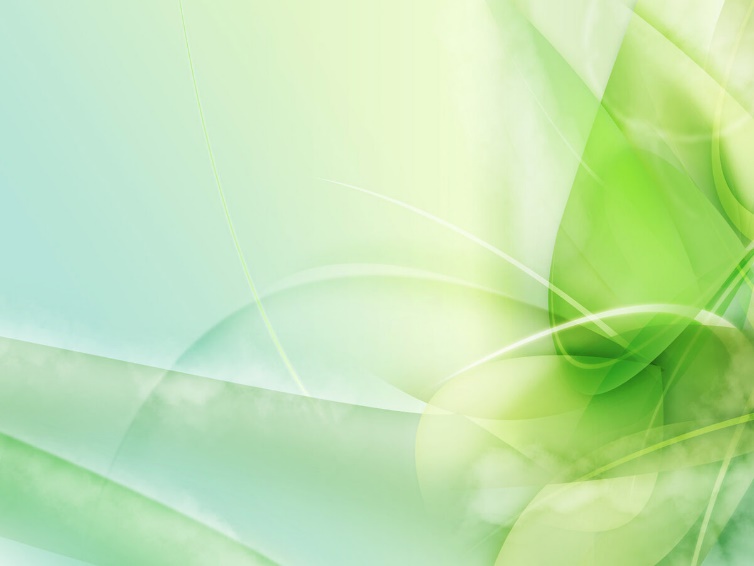 Дыхательные упражненияГлубокое дыхание позволяет расслабиться вне зависимости от мыслей, которые одолевают человека. Не зря в фильмах, прибывшие на место действия полицейские или врачи, советуют потерпевшим в первую очередь глубоко и ровно дышать. В стрессовых ситуациях дыхание учащается и организму не хватает кислорода. Глубокое дыхание способствует поступлению этого жизненно важного газа в мозг и во все клетки в нужных объемах.
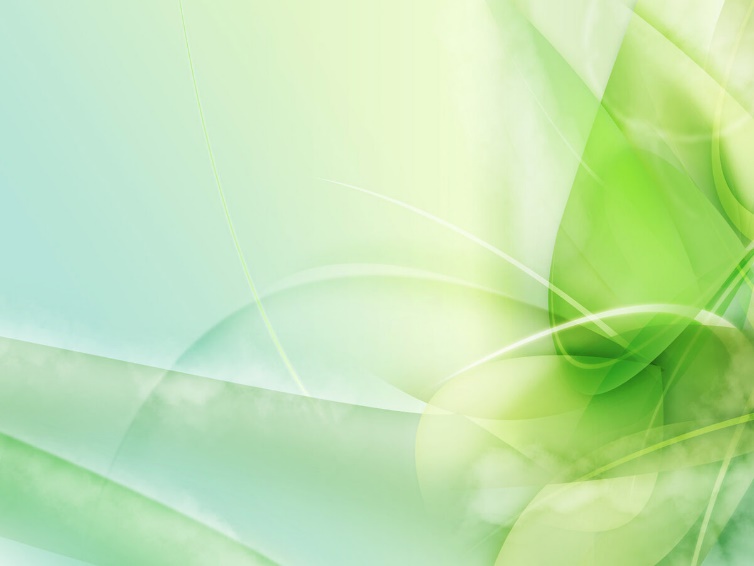 Упражнения:	Вдыхайте и выдыхайте медленно и глубоко через нос, считая при вдохе и выдохе от 1 до 4. Такое упражнение очень легко делать, а особо оно действенно, если вы не можете уснуть.	Попробуйте расслабить плечи и верхние мышцы груди, когда дышите. Делайте это сознательно при каждом выдохе. Дело в том, что в стрессовых ситуациях, когда человек напряжен, для дыхания не используются мышцы диафрагмы. Их предназначение в том, чтоб опускать лёгкие вниз, тем самым расширяя дыхательные пути. Когда мы взволнованы, чаще используются мышцы верхней части груди и плеч, которые не способствуют работе дыхательных органов в полном объеме.
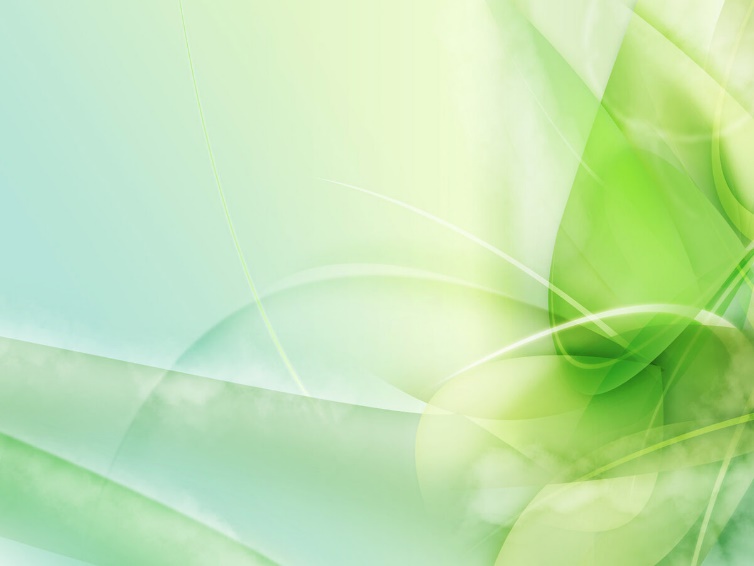 Упражнение из йоги, которое помогает активизироваться и сосредоточиться; действует, по утверждению специалистов, как чашка кофе. Большим пальцем правой руки нужно закрыть правую ноздрю и глубоко вдохнуть через левую (у женщин наоборот – левой рукой закрыть левую ноздрю и вдохнуть через правую). На пике вдоха нужно закрыть левую (правую для женщин) ноздрю безымянным пальцем и выдохнуть.	Сядьте прямо или лягте на спину. Одну руку положите на живот, вторую на грудь. Вдыхайте воздух глубоко через нос, при этом рука на животе должна подниматься, а на груди двигаться лишь незначительно. Выдыхайте через рот, при этом опять рука на животе опускается, а на груди практически не двигается. В таком случае дыхание будет происходить с помощью диафрагмы.
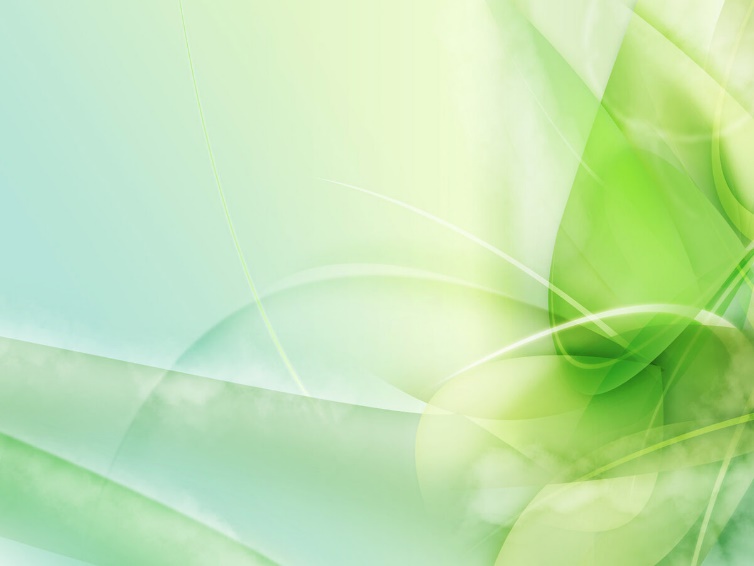 Мышечная релаксацияТехника прогрессивной мышечной релаксации разработана американским врачом Э. Джекобсоном в 1920-е гг. Она основывается на простом физиологическом факте: после напряжения любой мышцы начинается период ее автоматического расслабления. С учетом этого и была разработана методика, согласно которой, чтобы добиться глубокой расслабленности тела, нужно сначала на 10-15 сек сильно напрячь мышцы, а затем в течение 15-20 сек сконцентрироваться на возникшем чувстве расслабления в них.
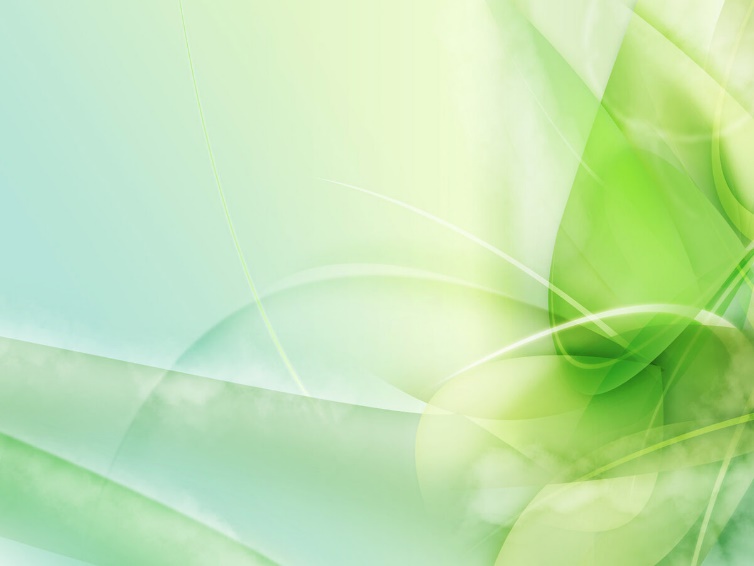 Упражнения:
Начните с того, чтобы сосредоточиться на своем дыхании на несколько минут. Дышите медленно и спокойно, думайте о чем-нибудь приятном. После этого можно приступать к мышечным упражнениям, работая над различными группами мышц.
Руки. Максимально плотно и сильно сожмите руку. Вы должны почувствовать напряжение в кисти и предплечье. Расслабьте руку на выдохе, концентрируясь на возникающем чувстве облегчения. То же самое повторите для другой руки. Если вы правша, начинать стоит с правой руки, если левша – левой.
Шея. Откиньте голову назад, медленно поворачивайте ею из стороны в сторону, затем расслабьтесь. Притяните плечевые суставы высоко к ушам и в таком положении наклоняйте подбородок к груди.
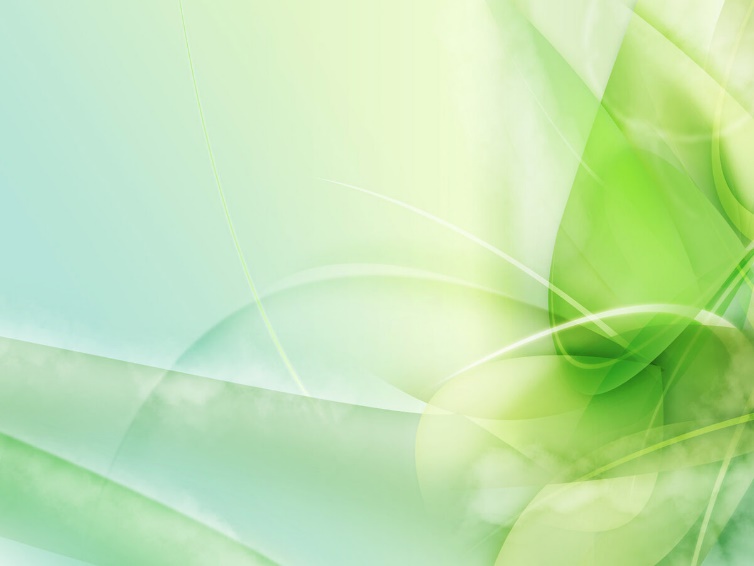 Лицо. Поднимите брови как можно выше, широко откройте рот (как будто изображаете чувство сильного удивления). Плотно закройте глаза, нахмурьтесь и наморщите нос. Сильно сожмите челюсти и отведите уголки рта назад.
Грудь. Сделайте глубокий вдох и задержите дыхание на несколько секунд, затем расслабьтесь и вернитесь к нормальному дыханию.
Спина и живот. Напрягите мышцы брюшного пресса, сведите лопатки и выгните спину.
Ноги. Напрягите передние и задние мышцы бедра, держа колено в напряжённом полусогнутом положении. Максимально потяните на себя ступню и разогните пальцы. Вытяните голеностопный сустав и сожмите пальцы ступни.
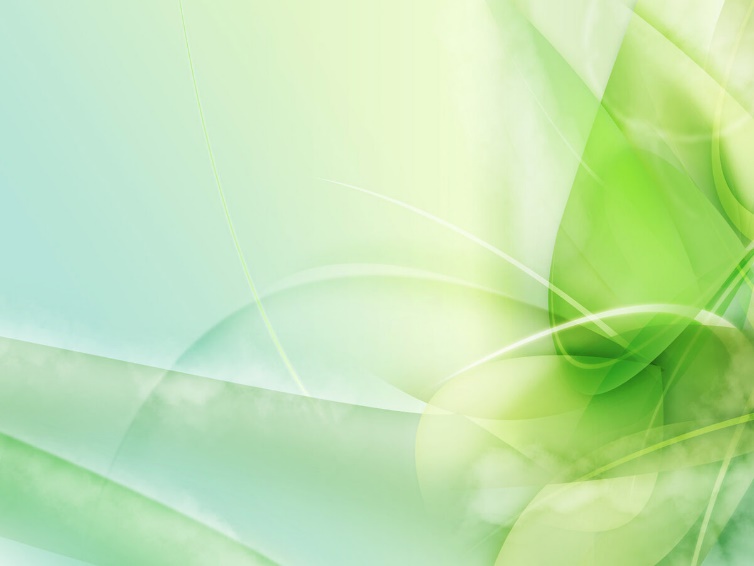 Сделайте 3-4 повтора комплекса. Каждый раз, когда вы даете отдых только что напряженным мышцам, обращайте внимание то, как это приятно и как вы хорошо себя чувствуете расслабленным. Многим людям это помогает справляться со стрессом и беспокойством.
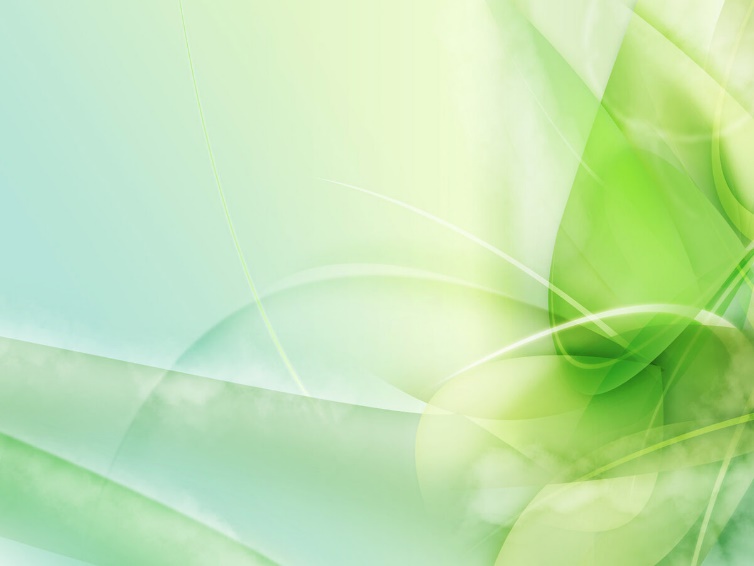 Медитация
	Наиболее общее определение понятия «медитация» в психологических словарях звучит так: «прием психической тренировки, при котором происходит интенсивное, проникающее вглубь размышление, погружение в предмет, идею, которое достигается путем сосредоточения на одном объекте». Собранные в этом блоке рекомендации касаются того, как провести сеанс визуальной медитации самостоятельно. Визуальная медитация – вариация традиционной медитации, которая основывается на использовании не только визуальных смыслов, но и чувств: вкуса, осязания, обоняния и звука. При использовании ее в качестве техники для релаксации, визуализация включает в себя воображаемую сцену, в которой вы чувствуете себя свободным от напряженности и тревоги.
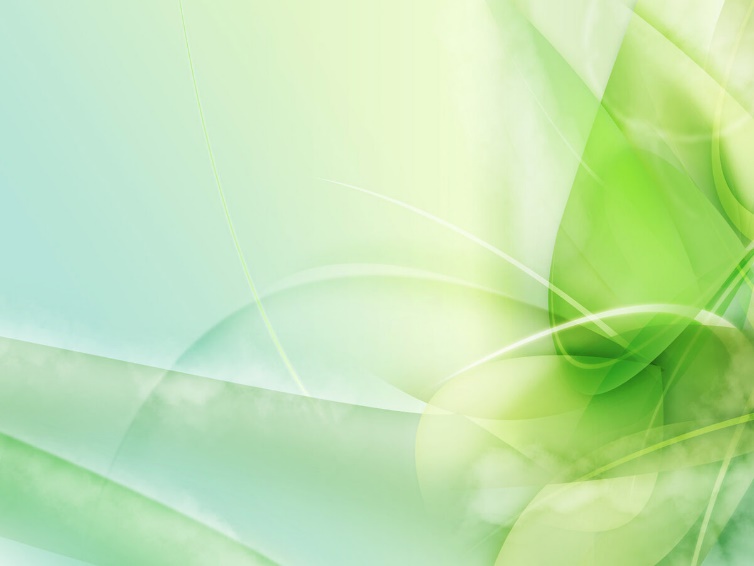 Комплекс упражнений:

	Выберите тихое и уединенное место, ничто не должно вас отвлекать. Займите удобное положение. Не рекомендуется лежать, лучше сесть на полу, в кресло или попробовать сидеть в позе лотоса.
	 Выберите точку фокуса. Она может быть внутренней – мнимая сцена, или внешней – пламя свечи. Следовательно, глаза могут быть открытыми или закрытыми. В начале очень сложно сконцентрироваться и избегать отвлекающих мыслей, поэтому точка фокусировки должна быть сильным смыслом, понятным и четким, чтоб в любой момент вы могли к ней вернуться.
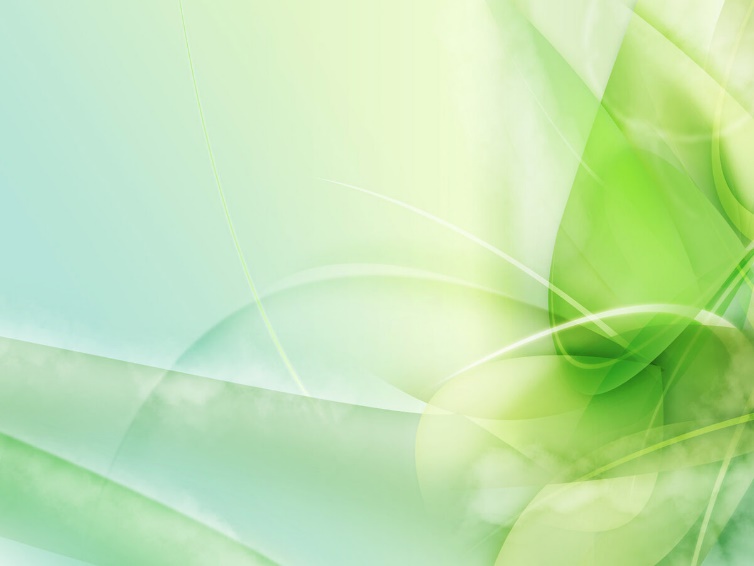 Точка фокуса обязательно должна быть чем-то успокаивающим для вас. Это может быть тропический пляж на закате дня, лесная поляна или фруктовый сад в деревне рядом с домом бабушки и дедушки, где вы бывали в детстве. Визуальную медитацию можно делать в тишине, а можно включить расслабляющую музыку или аудиозапись с подсказками к медитации.
	Старайтесь максимально задействовать все ваши чувства. Например, ваша точка фокуса – лес. Представьте, что вы идете по поляне, а холодная роса попадает вам на ноги, вы слышите пение многих птиц, чувствуете запах сосны, вдыхаете чистый воздух полной грудью. Картинка должна быть максимально живой. Медитируйте 15-20 минут.
	Помните, релаксация не избавит вас от проблем, но поможет расслабиться и отвлечься от несущественных деталей, чтоб позже с новой силой взяться за решение.
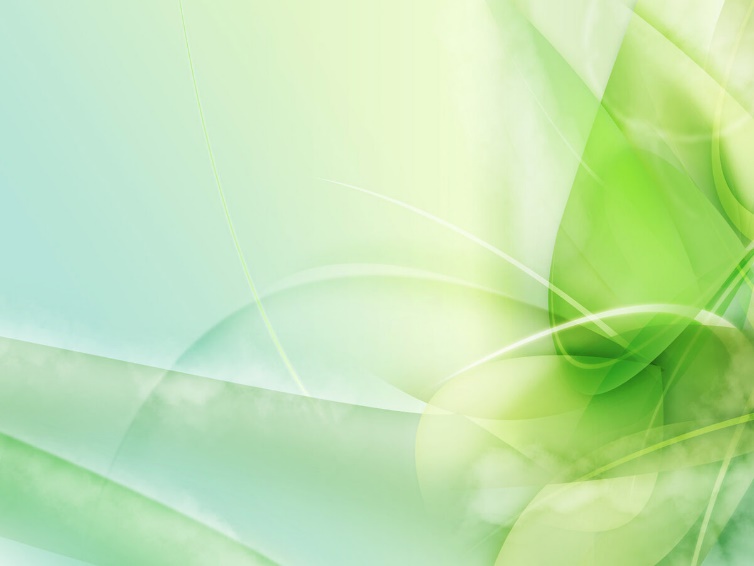 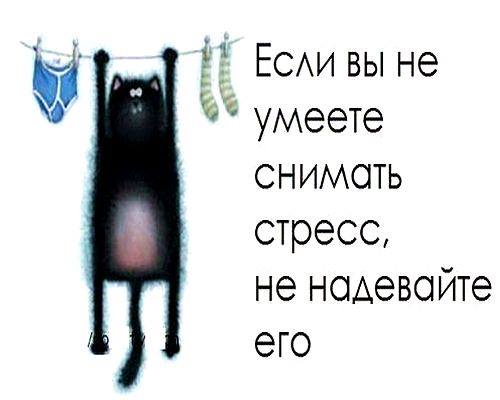